بسم الله الرحمن الرحيم
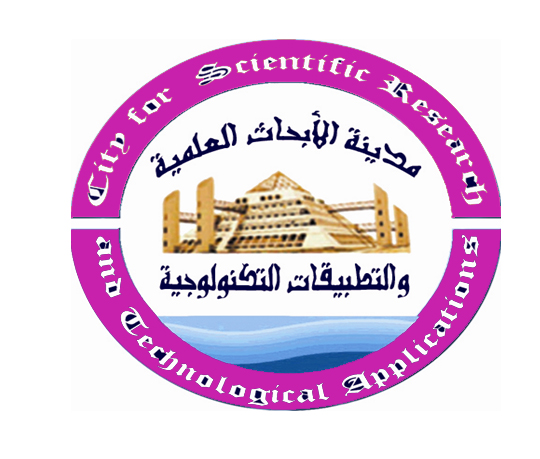 USAGE OF SEA WATER IN AGRICULTURE“An Overview”
By
Dr. Hoda Farouk Zahran
Researcher, Plant Production Department, Water Research, Arid Lands Cultivation Research Institute, City of Scientific Researches and Technological Applications
70%
96.5 %
3.5%
Water
Salts
Covering more than 70 percent of Earth’s surface
SEA WATER
Seawater is a complex mixture of
Salinity and the main salt ions
The salinity of sea water is made up by many dissolved salts like, NaCl.
The salinity of sea water
(Usually 3.5%)
Salinity and the main salt ions
The main nutrients for plant growth
Phosporus (P as phosphate PO43-)
Magnesium (Mg)
Potassium (K)
Calcium (Ca)
Sulfur (S)
Nitrogen
N as in nitrate NO3-
Nitrite NO2-
Ammonia NH4+
Seawater agriculture
Sea water may be used in plant irrigation especially in arid and semi-arid areas, which falls under biosaline agriculture
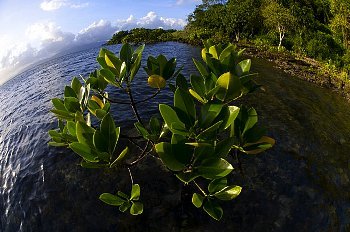 Seawater agriculture should fulfill two requirements to be cost-effective
It should produce useful crops at yields high enough to justify the expense of pumping irrigation water from the sea
Researchers should develop agronomic techniques for growing seawater- irrigated crops in a sustainable manner- one that does not damage the environmental saline agriculture
First
Second
The development of seawater agriculture may take  a direction of attempting to breed salt tolerance into conventional crops, such as barley and wheat, by genetic engineering for example
Saline agriculture holds promise for biofuels
Noting that halophyte plants can provide humans with food, fiber, edible oils and biofuels
Around 10,000 salt-loving halophyte plants, which can grow in deserts and thrive on seawater – now at last coming to light
Indeed, algae grown on seawater are biofuels based on
Irrigation crops with sea water
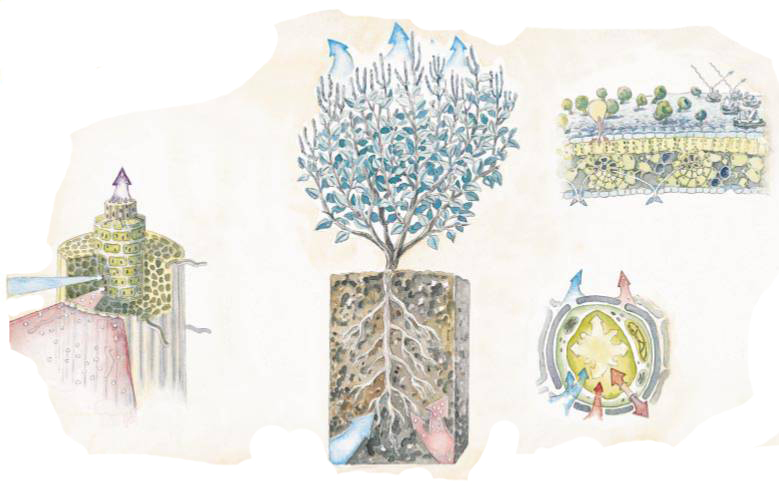 Anatomy of a Halophyte
Some salt-tolerant plants, or halophytes, have evolved mechanisms at the root, leaf and cell levels for thriving in the presence of seawater. The cells that make up the outer layer, or epidermis, of each rootlet are nearly impervious to salt (Na CI). 
In addition, the inner layer, or endodermis, has a waxy layer between each cell that forces water to pass through the cells, which filter out more salt.
H2O
VAPOR
SALT BLSADDERS
H2O
NaCI
WAXY LAYER
H2O VAPOR
ATRIPLEX (SALTBUSH)
Na+CI-
H2O
H2O
TURGORPRESSURE
ROOTLET
H2O
CI-
Na+
H2O
Na+CI-
LEAF CELL
Seawater Greenhouse
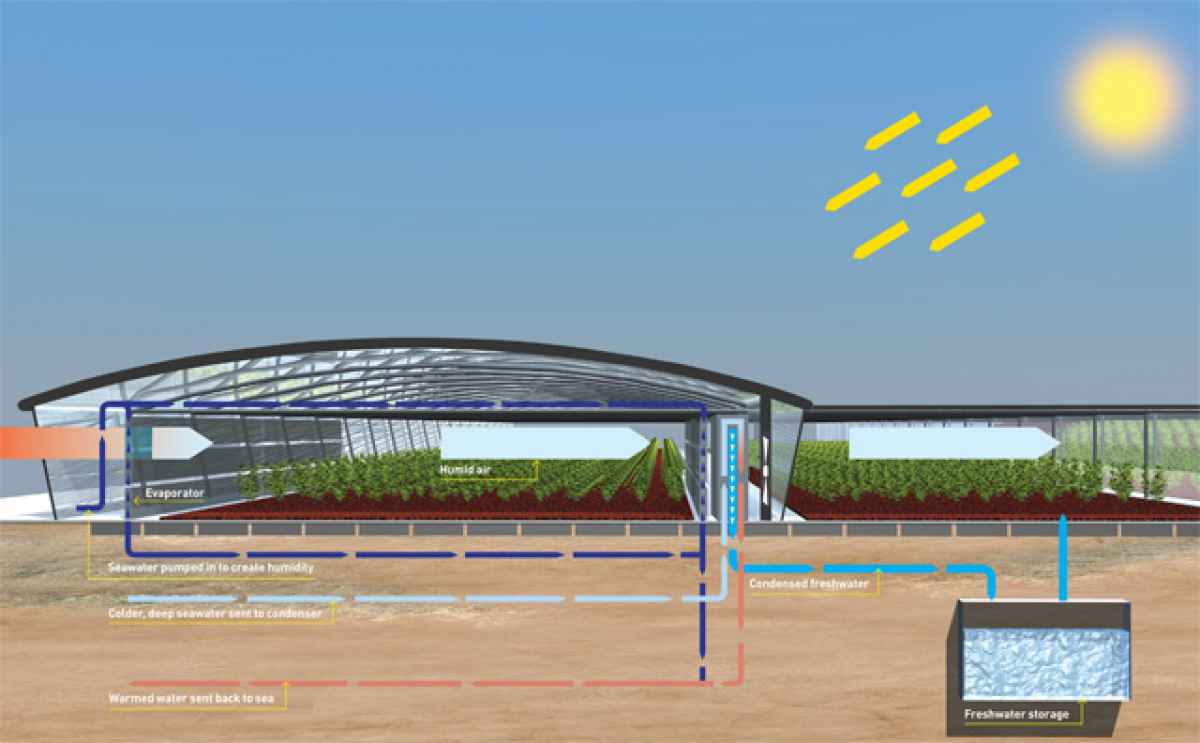 A seawater greenhouse is a greenhouse structure that enables the growth of crops in arid regions, using seawater and solar energy
The technique involves pumping seawater (or allowing it to gravitate if below sea level) to an arid location and then subjecting it to two processes:
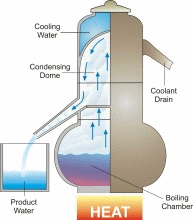 It is evaporated by solar heating and distilled to produce fresh water
It is used to humidify and cool the air
First
Second
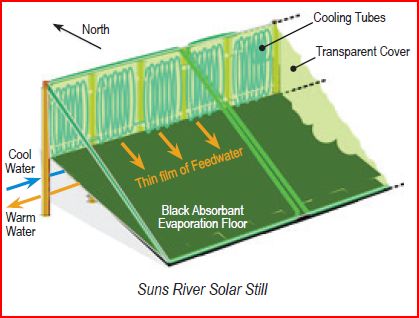 Finally, the remaining humidified air is expelled from the greenhouse and used to improve growing conditions for outdoor plants
The more concentrated salt water may either be further evaporated for the production of salt and other elements, or discharged back to the sea
The seawater greenhouse is a response to the global water crisis
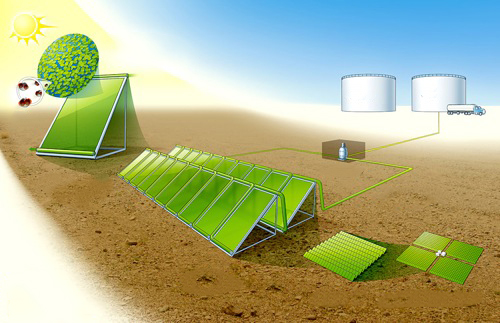 Seawater active organic substances
]
]
Many gallons of seawater are processed to produce a single gallon of SEA-CROP concentrate.
Seawater active organic substances
Without SEA-CROP8.53 grams
20.66 grams
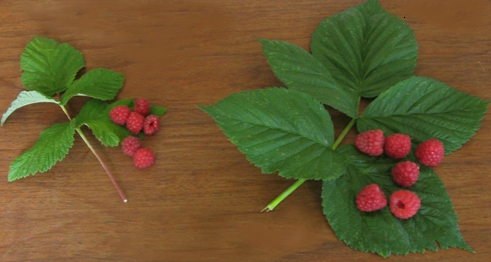 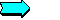 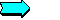 With SEA-CROP
Salt Tolerance of Selected Plant Species
Three Classes
Moderately salt tolerant plants always need protection from salt spray but will tolerate some inundations by storm surges. They are best used behind fences or buildings
Slightly salt tolerant plants always need protection from salt spray and should be protected by fences and buildings
Salt tolerant plants are resistant to extreme conditions and can be used  in exposed environments where salt spray is evident
The following table is grouped by type of plant: trees, palms, shrubs, vines, ground
covers
Moderately salt-tolerant
Salt tolerant
Slightly salt-tolerant
Southern Magnolia (Magnolia grandiflora)
Poinsettia (Euphorbia pulcherrima) (D)
Dwarf Yaupon (Ilex vomitoria varieties)
Nelson’s Blue Beargrass (Nolina nelsonii)
Cactus,Yuccas and Succulents
(Callitris pressii) 
Russian Olive
Poplar (Populus alba)
Cabbage Palm (Sabal palmetto)
Hydrangea (Hydrangea macrophylla)
Pygmy Date Palm (Phoenix roebellini)
Tree
Shrubs
Palms
Hedge cactus (Cereus peruvianus)
The following table is grouped by type of plant: trees, palms, shrubs, vines, ground
covers
Moderately salt-tolerant
Salt tolerant
Slightly salt-tolerant
Centipede Grass (Eremochloa
ophiuroides)
Bermuda Grass (Cynodon dactylon)
Algerian Ivy (Hedera canariensis)
Asparagus Fern (Asparagus densiflorus)
Coleus (Coleus blumei)
Grasses
Bahia Grass (Paspalum notatum
Groundcover,
Ferns and
Vines
Seawater for Green Deserts?!
But
In case of work to make the deserts green by seawater irrigation
Deserts on earth, in fact, cover a huge surface area
Disadvantages
Advantage
Seawater for Green Deserts
large amounts of water with organic fertilizers.
Sodium would damage the clay minerals, that good desert soil would be totally and irreversibly spoiled.
It is not economic to pump seawater over long distances (with corrosion problems on pumps and pipes), to accumulate salt in concrete basins in inland deserts and to spoil soils in oasis or lower aquifers of good water.
Seawater for Green Deserts
How greeniﬁcation should occur ?!
Planting long living trees is the only choice for binding CO2  for a longer period
Management of salinity problems
Objective
Salinity control is to maintain an acceptable crop yield
Requirements
Preceding
Leaching salts out of the root zone
to maintaining adequate soil-water availability at all times
Achieving
Hydroponics and seawater
Researches proved that great variety of vegetables and flowers grown flourished in the Seaponic solution
For ex., Orchids grew beautifully with the Seaponic solution as an only source of fertility
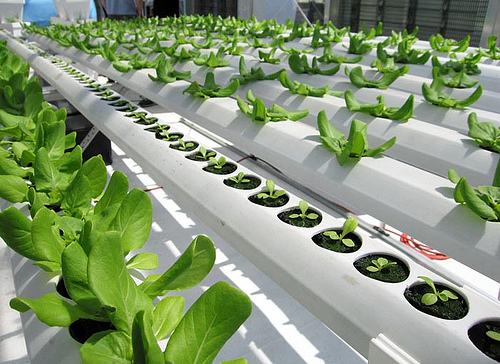 hfzahran@gmail.com
Thank You